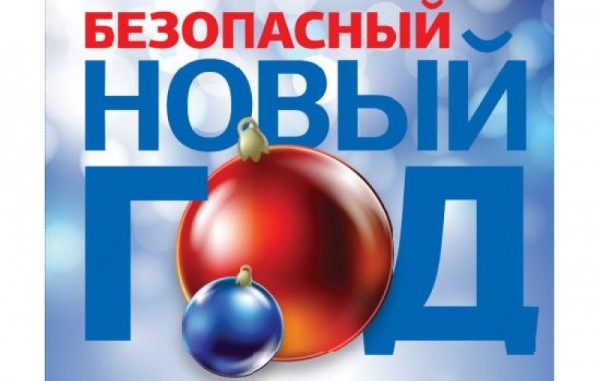 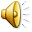 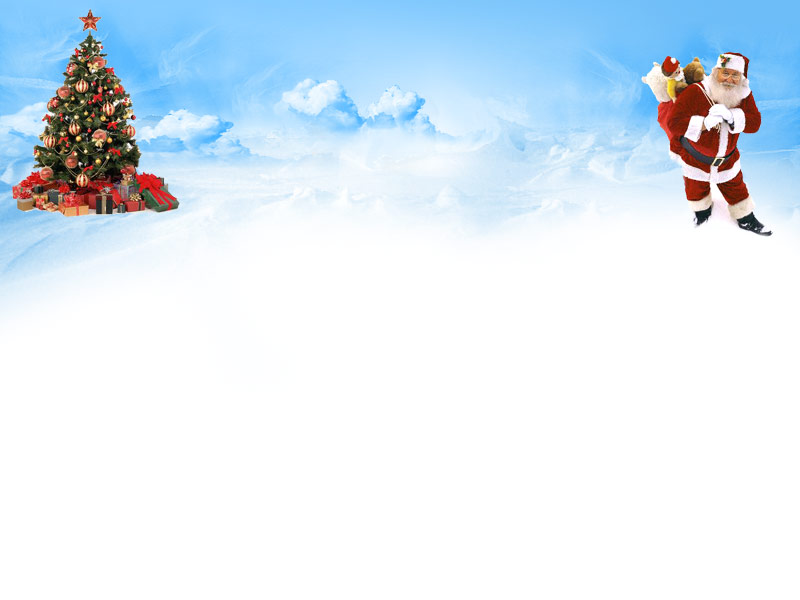 Какие опасности нас подстерегают?
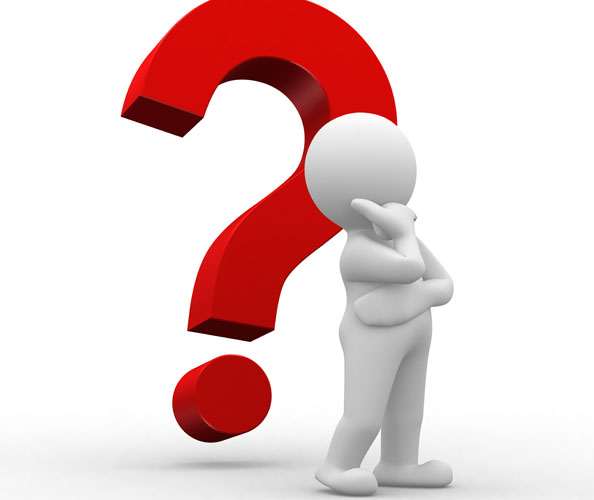 Опасность первая:“Ёлочка - красавица”
Ёлочка – красавица,
Пришла на праздник к нам! 
Какая ж в ней опасность? 
Сейчас расскажем вам!
Гирляндами огней
Вы ёлку украшайте!
Но перед этим
Гирлянды проверяйте!
И только дело это 
Вы взрослым доверяйте!!!
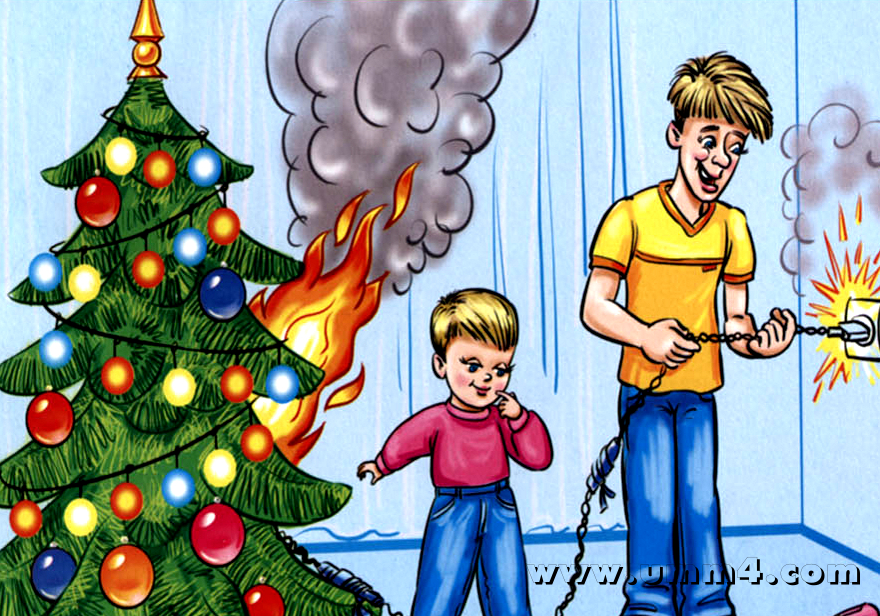 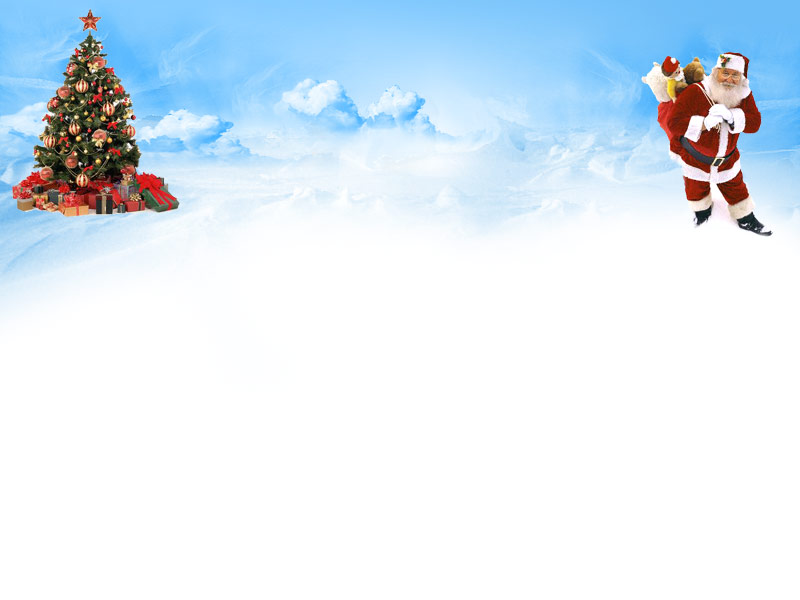 Неисправную гирлянду Лучше не включать,Чтоб пожарных и врачейВ дом не вызывать.
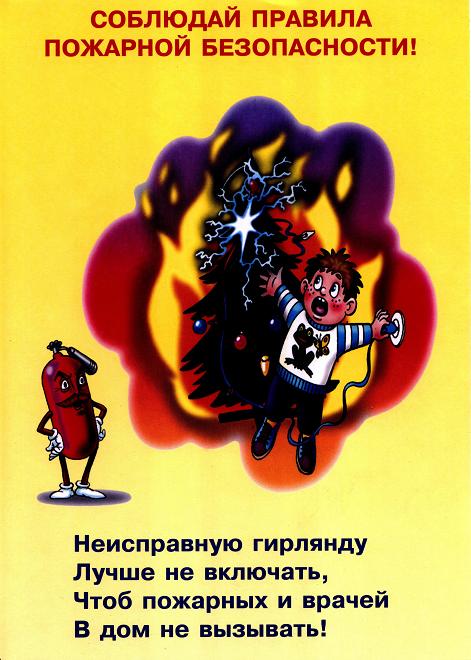 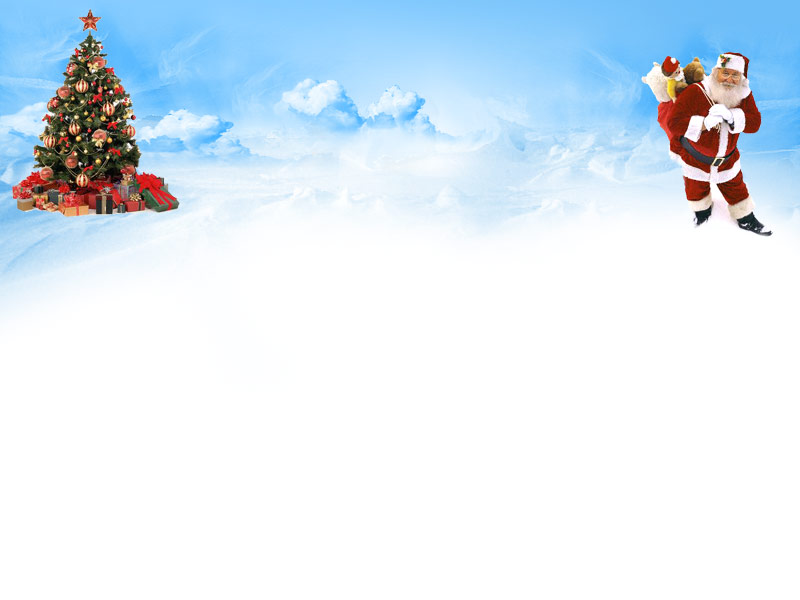 Игрушки для ёлки прекрасный наряд,Но только не те, что отлично горят.Свечами не надо вокруг украшать,Причиной пожара они могут стать!
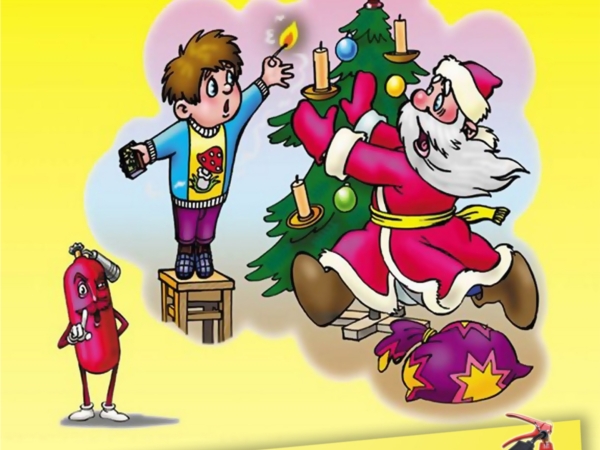 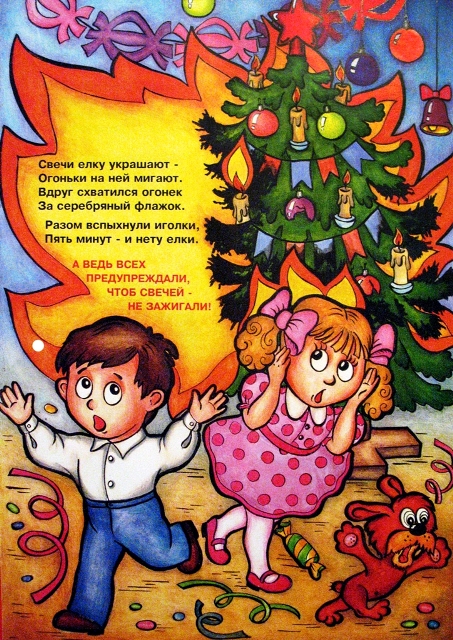 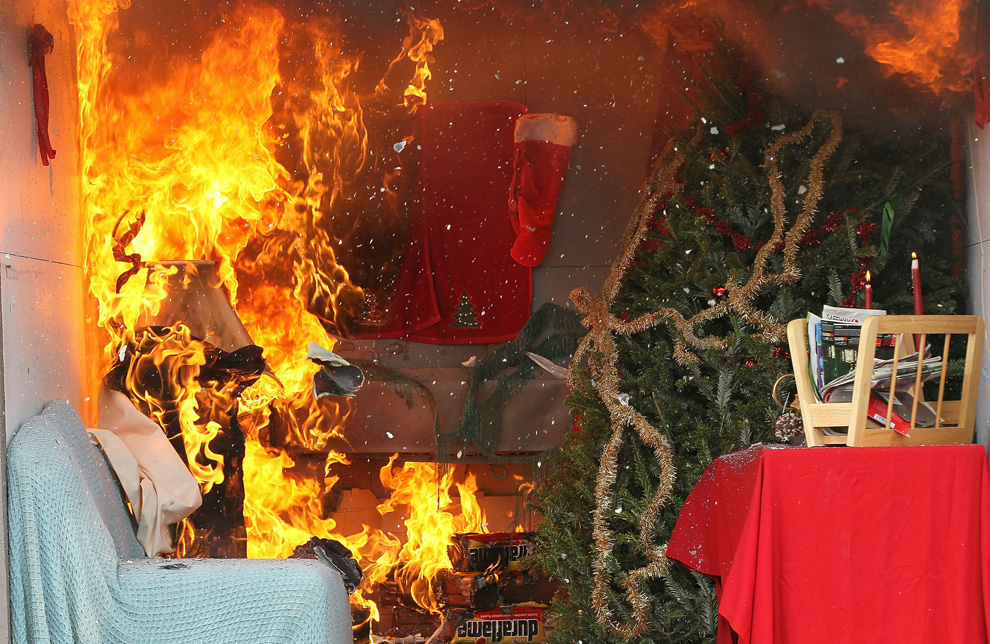 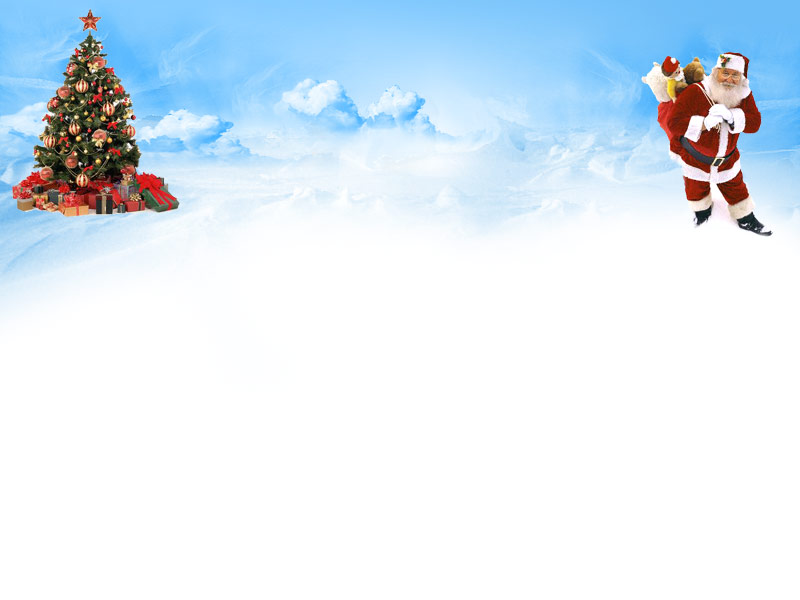 Опасность вторая:“Карнавальный костюм”
Из ваты и марли костюмы прекрасны,
Однако, они все пожароопасны!
Но если составом костюм пропитать,
То в нём можно смело под ёлкой плясать!
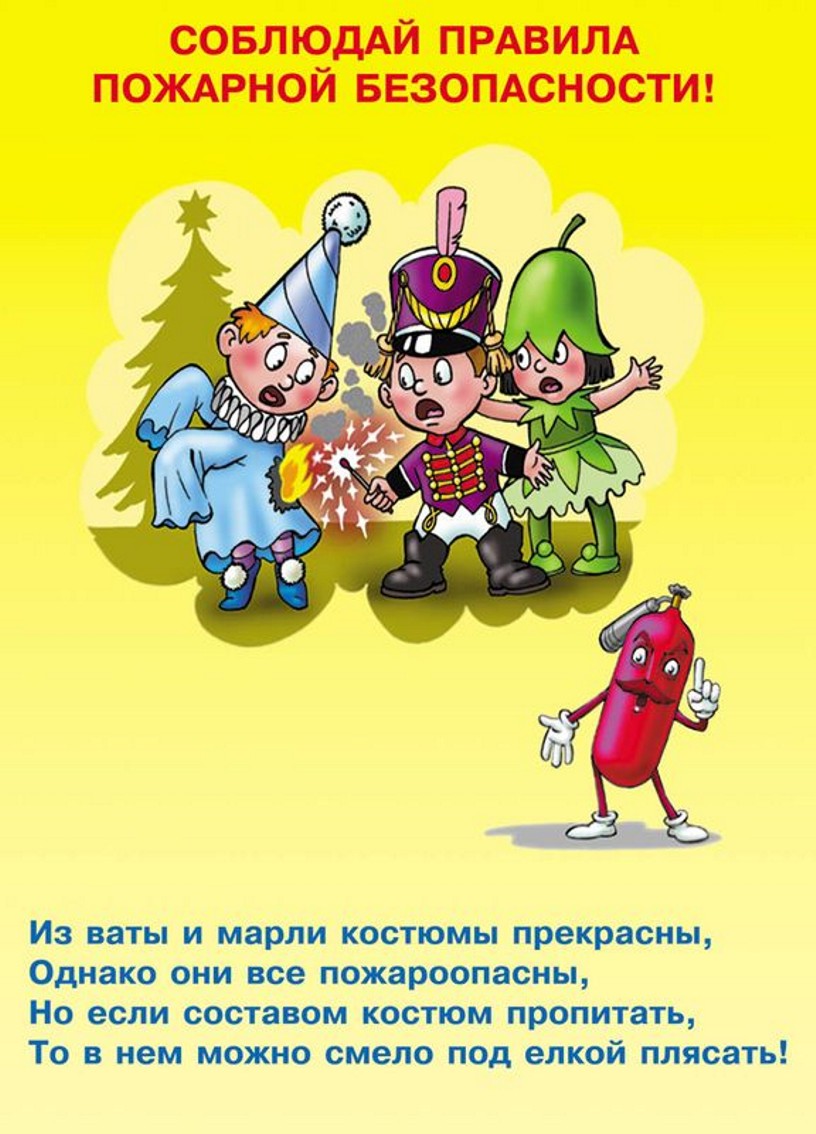 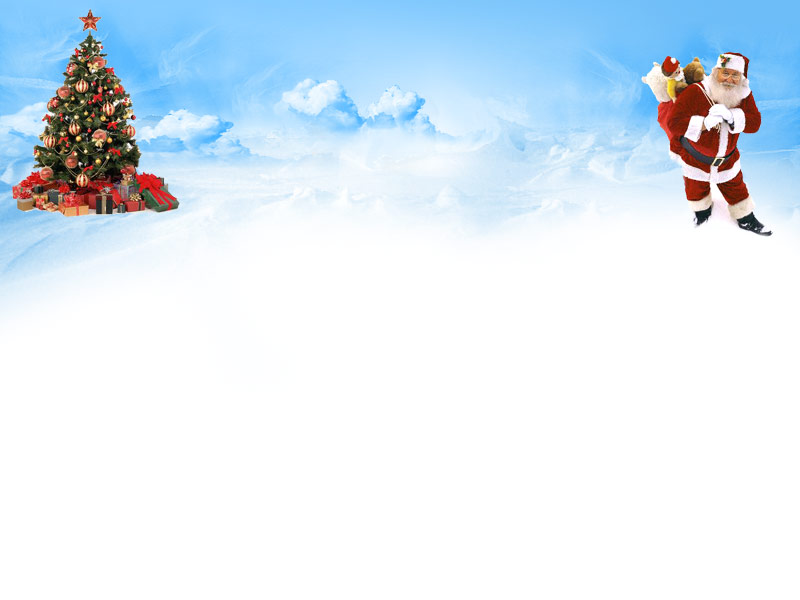 Опасность третья:“Новогодняя пиротехника”- фейерверки;- петарды;- бенгальские огни.
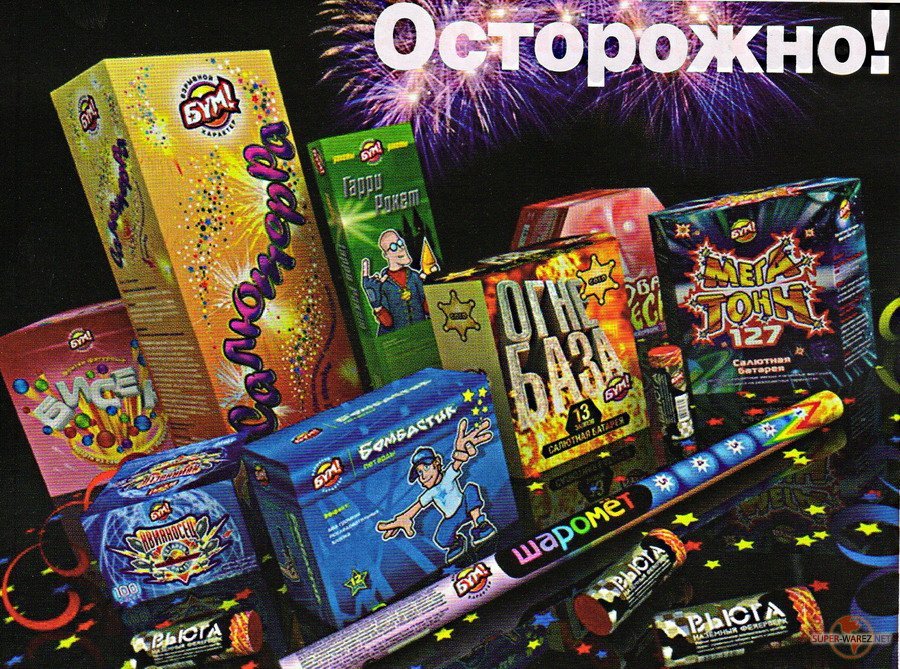 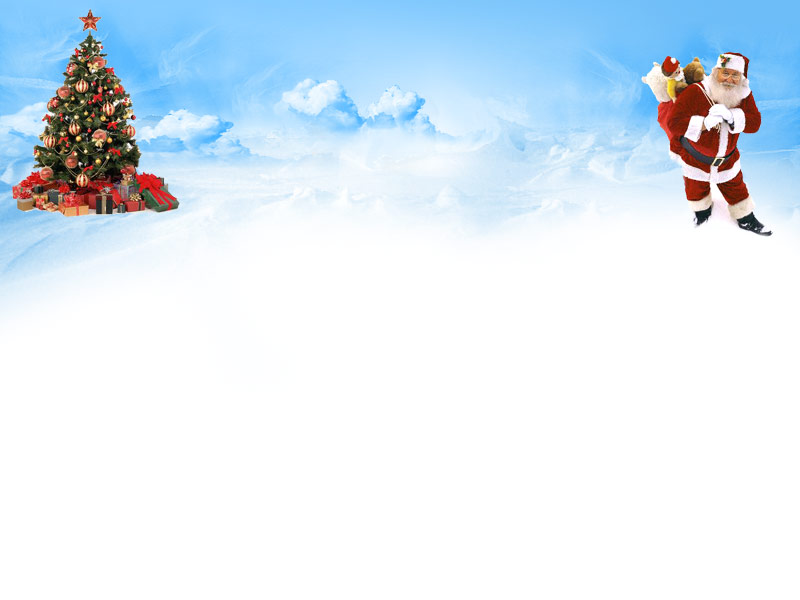 Посмотрите, там и тутВ небе плещется салют…Здорово, конечно,Если всё успешно.
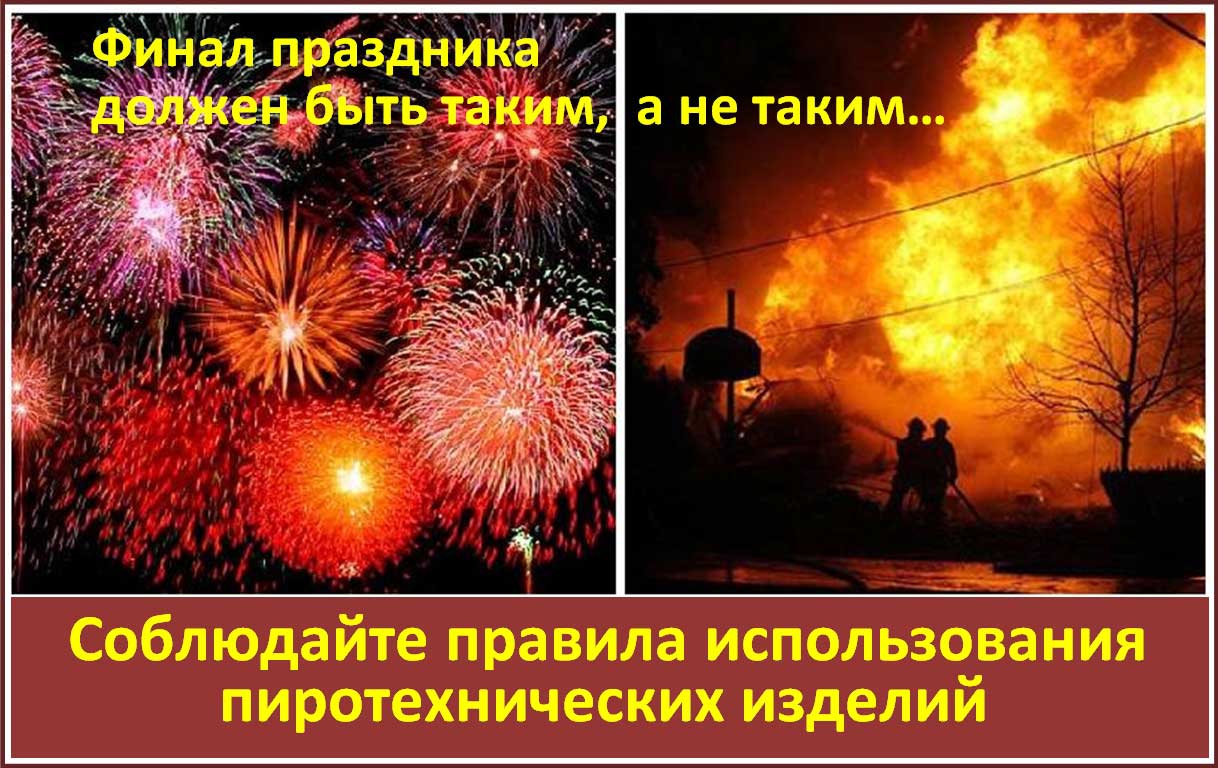 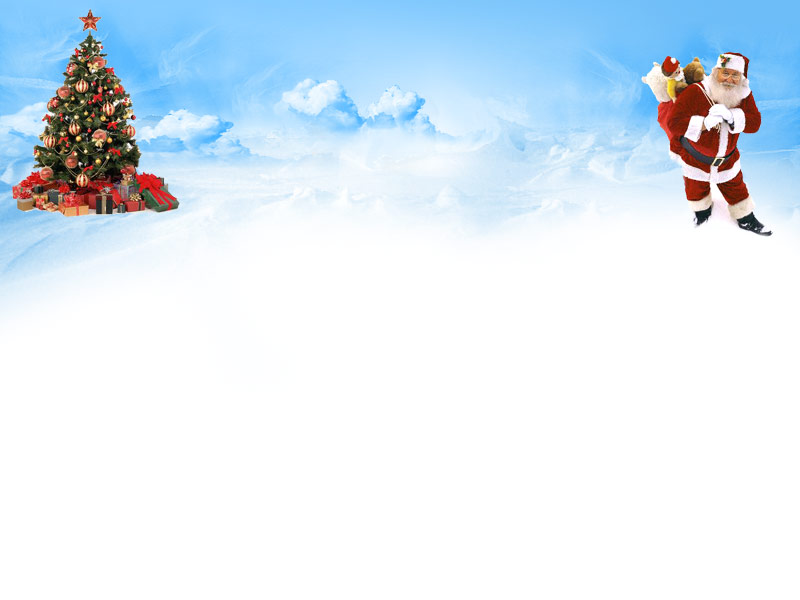 Строго запрещено использовать и брать в руки пиротехнические изделия лицам, моложе 14 лет без присутствия взрослых!!!
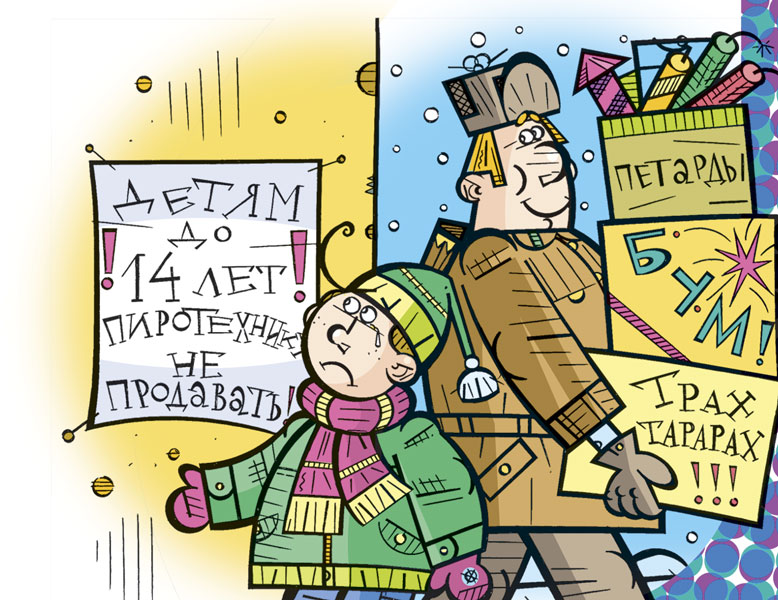 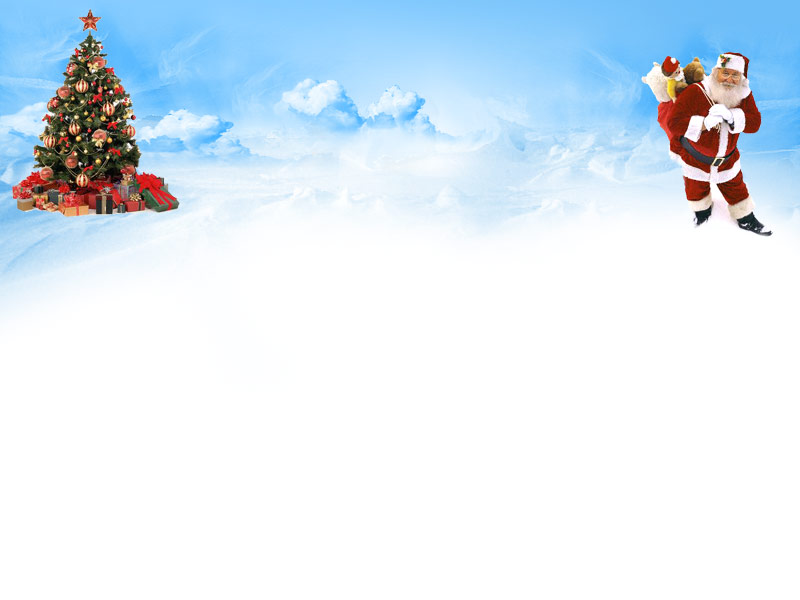 Запрещено пользоваться огнем рядом с пиротехническим изделием.
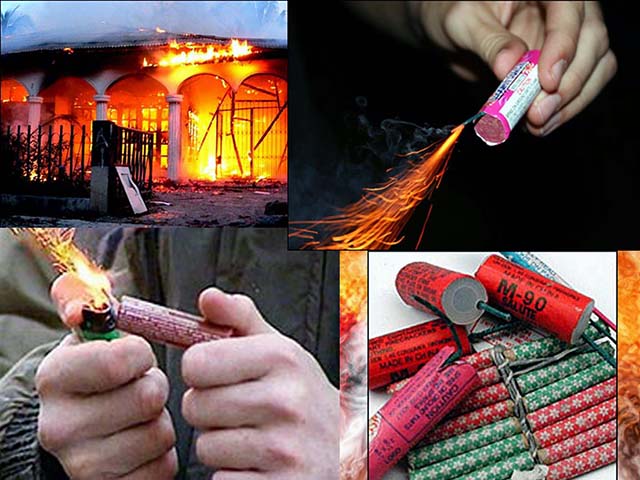 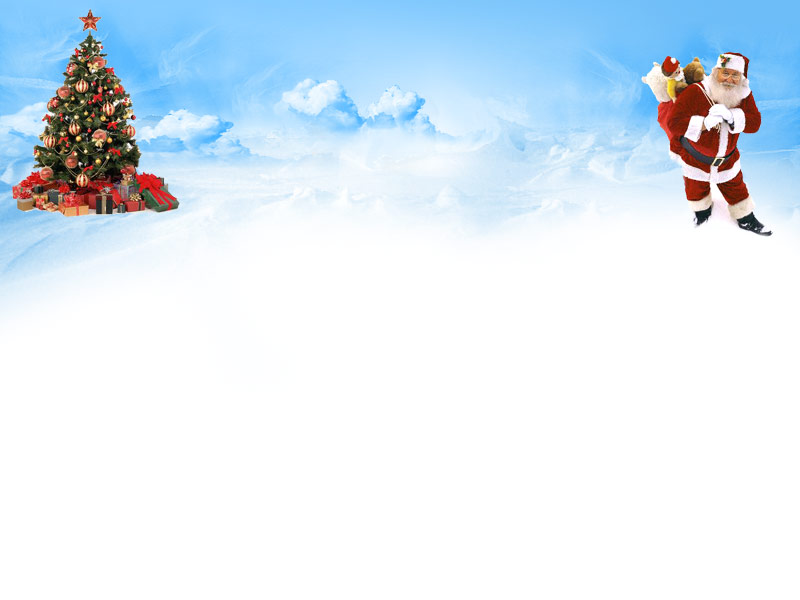 Не используйте пиротехнические изделия для озорства!
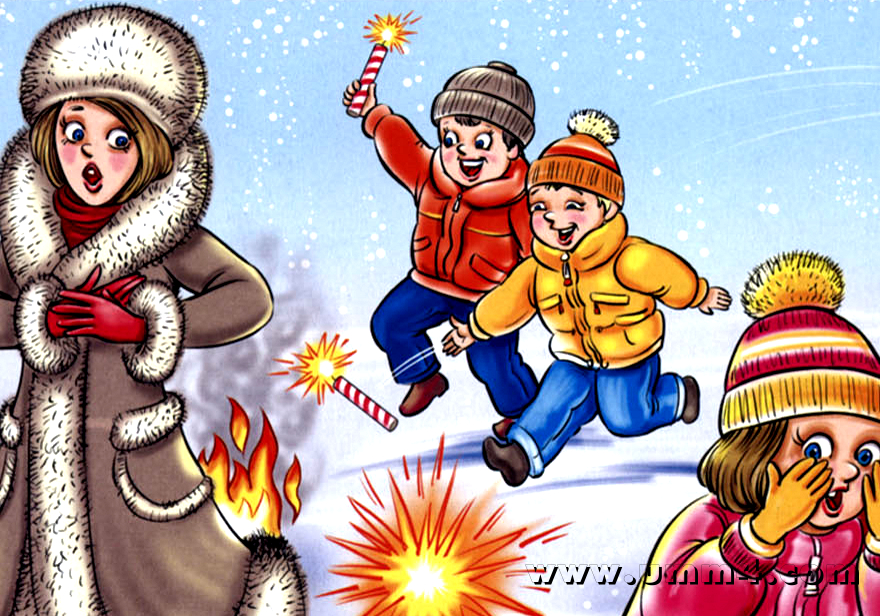 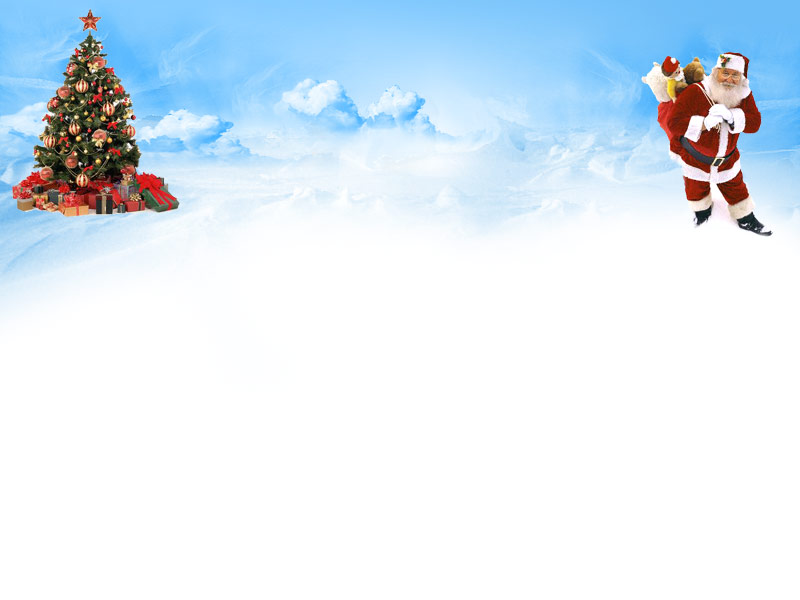 Запрещено наклоняться над фейерверком.
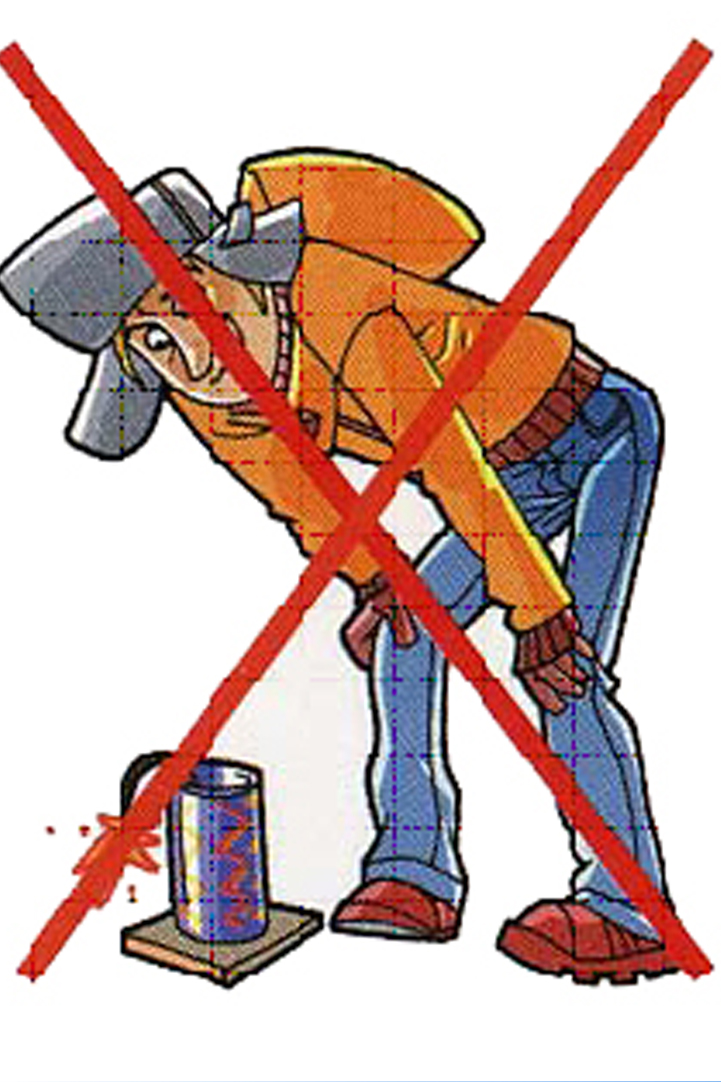 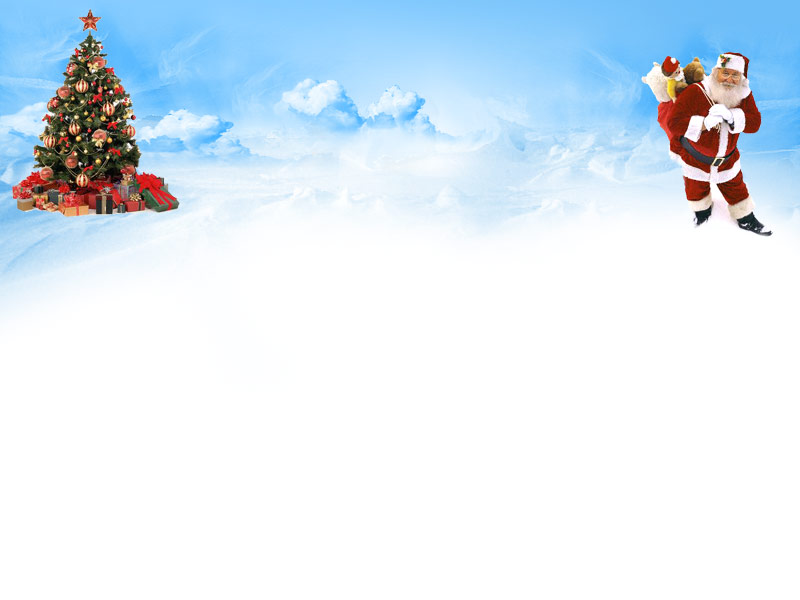 Запрещено направлять фейерверки в людей!
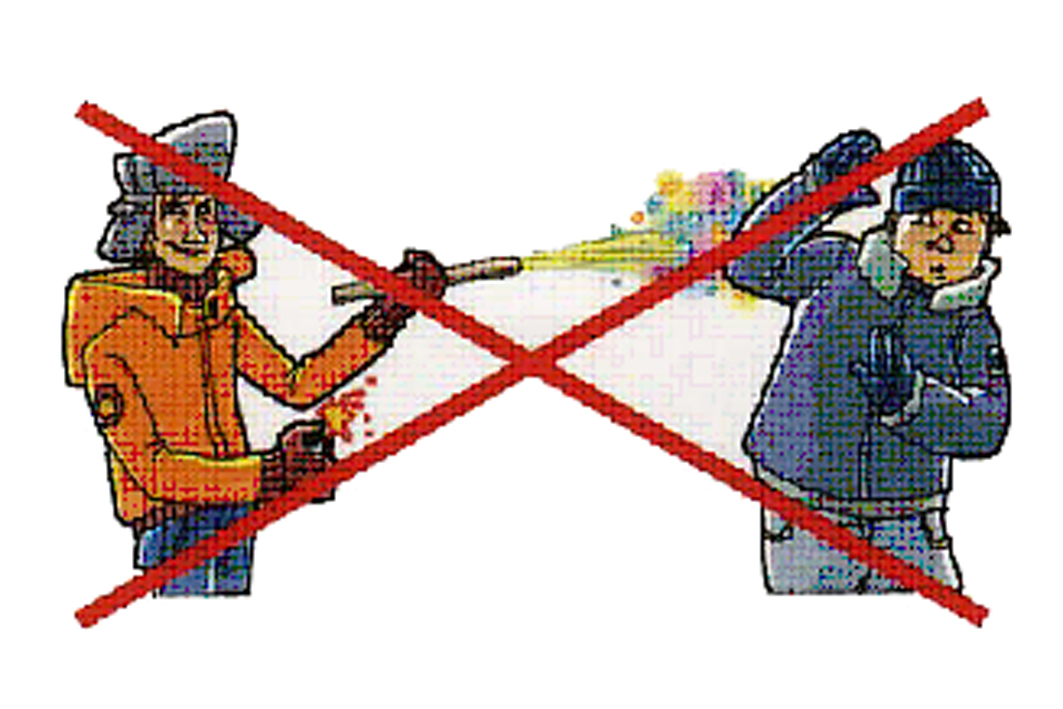 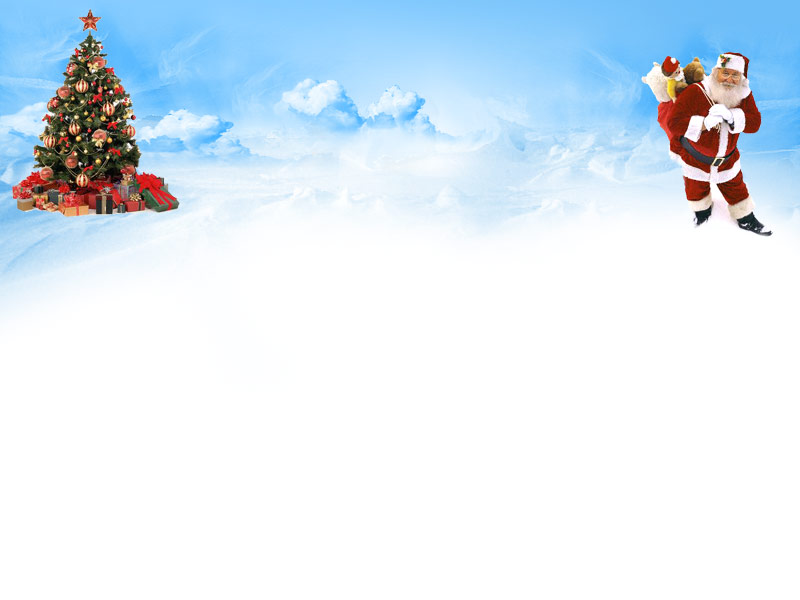 Запрещено запускать фейерверки с рук!
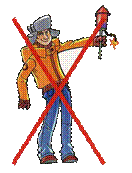 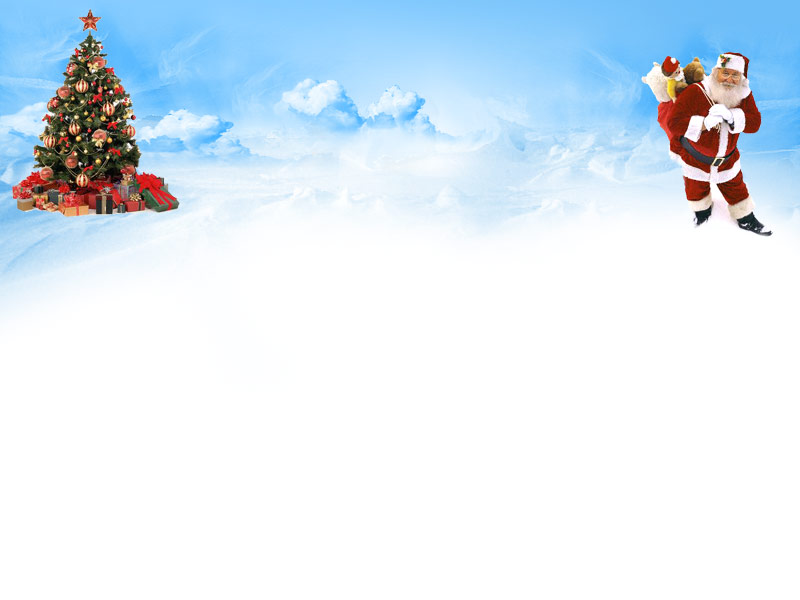 Запрещено механически воздействовать на пиротехническое изделие.
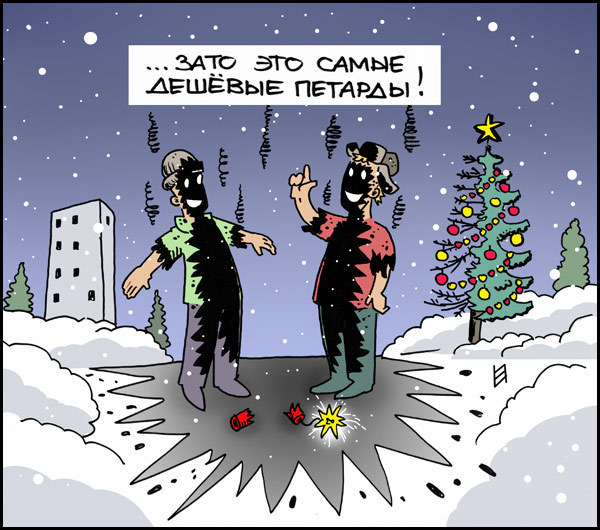 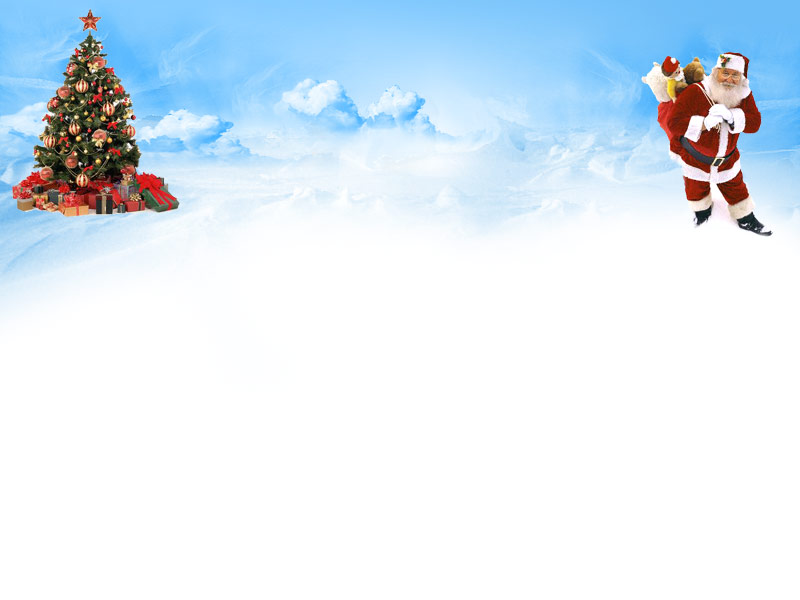 Запрещено находиться рядом с работающим пиротехническим изделием!
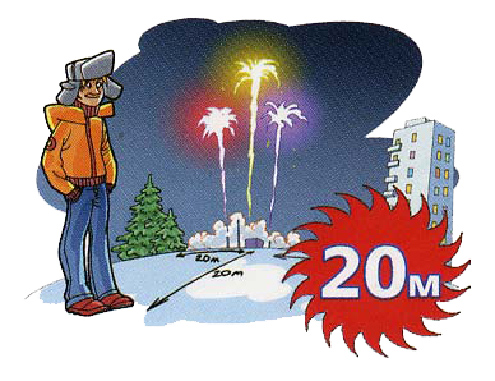 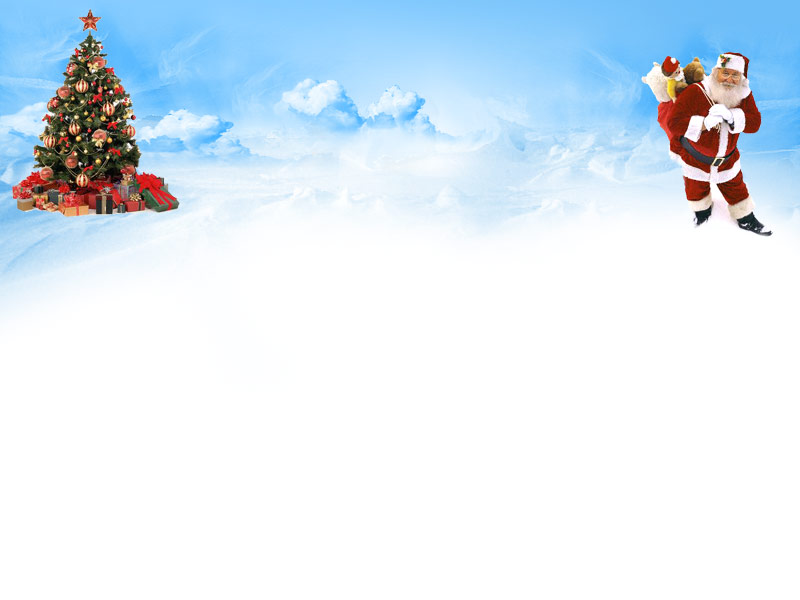 Запрещено пользоваться пиротехникой без присмотра взрослых!
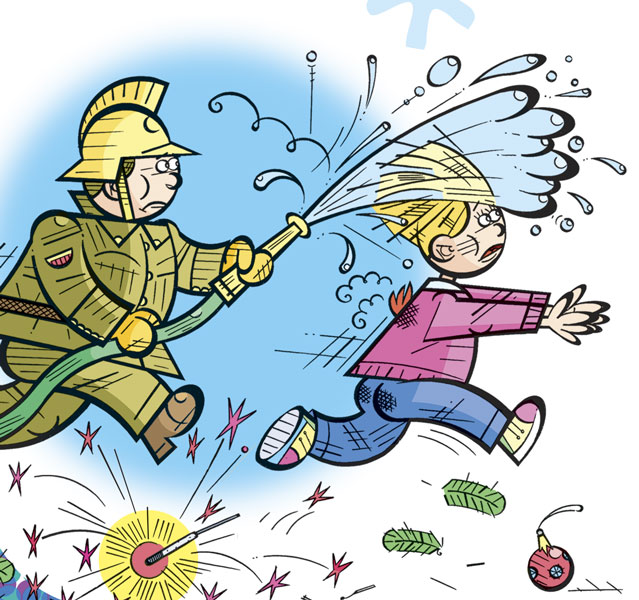 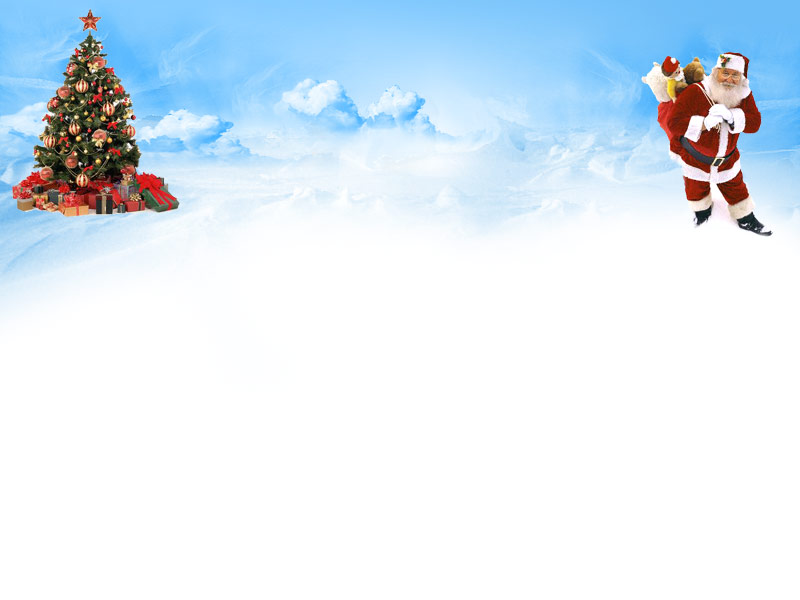 Запрещено пользоваться пиротехникой в закрытом помещении!
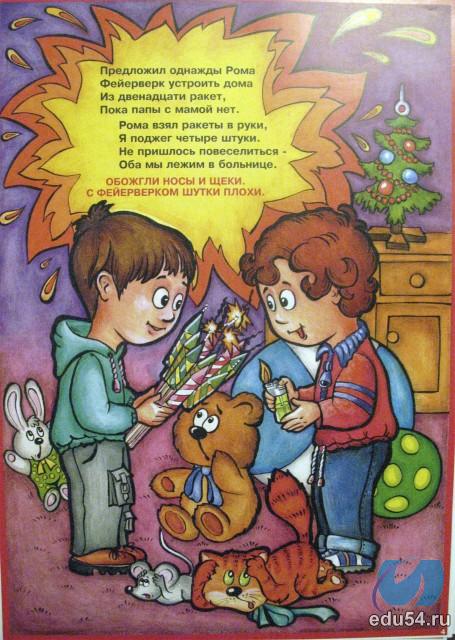 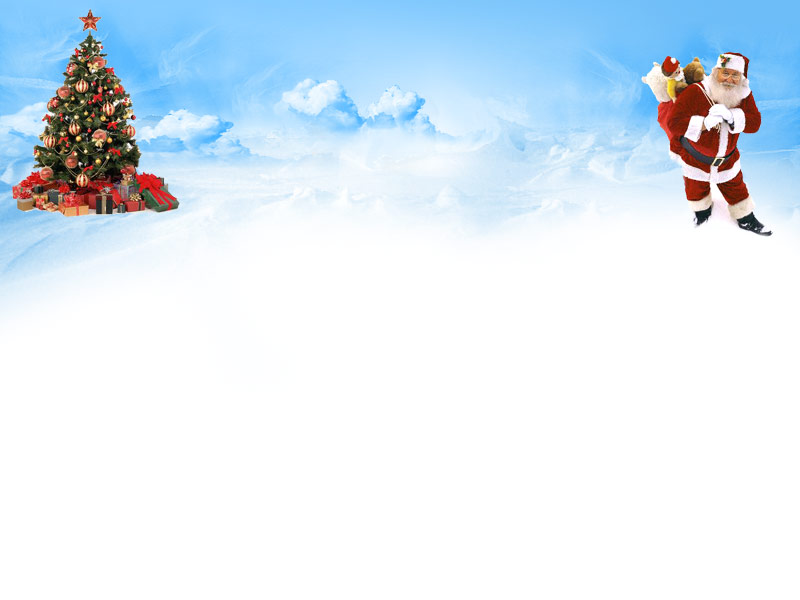 Запрещено играть с пиротехникой!
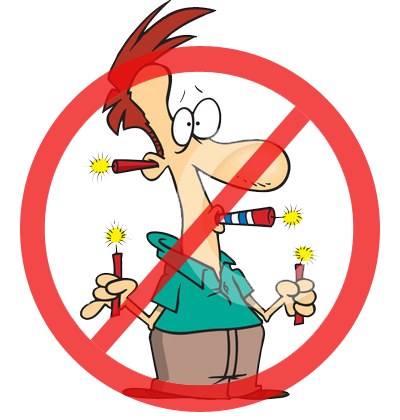 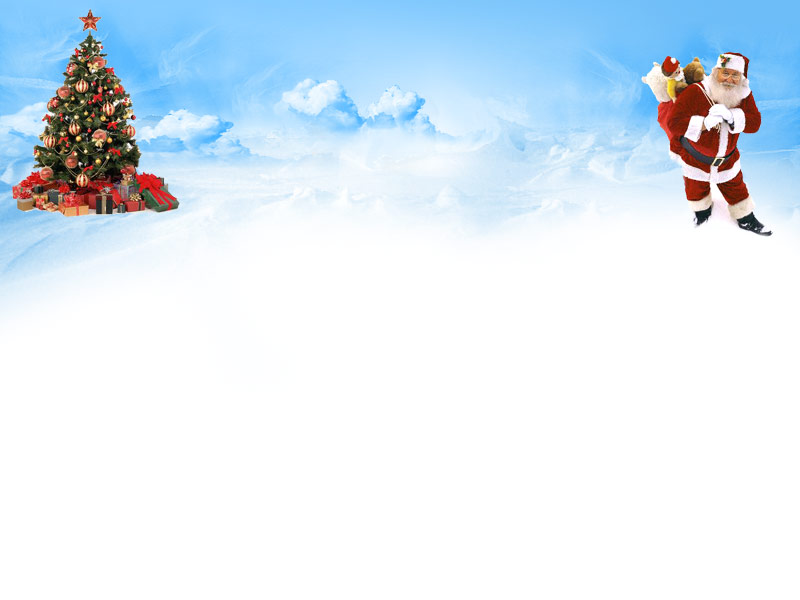 Опасность четвёртая:«Игры на улице»
Наконец- то, наконец-то!
Долгожданное, УРА!
И во двор спешит, конечно,
Вся родная детвора!
Осторожней, ребятишки,
Здесь опасность тоже есть!
Аккуратнее мальчишки-
С горки ехав – всем присесть!
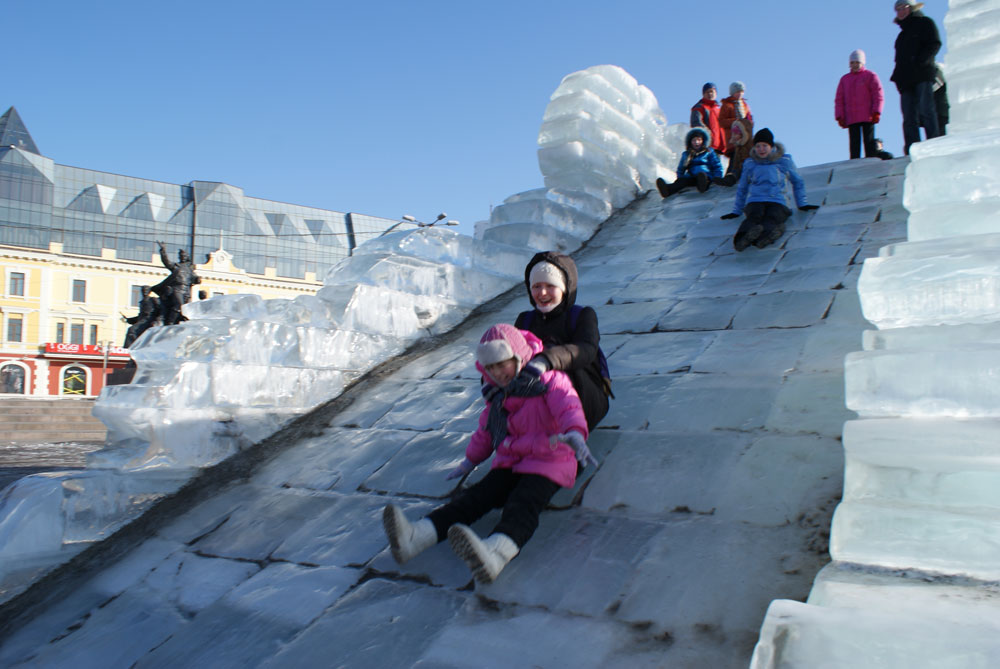 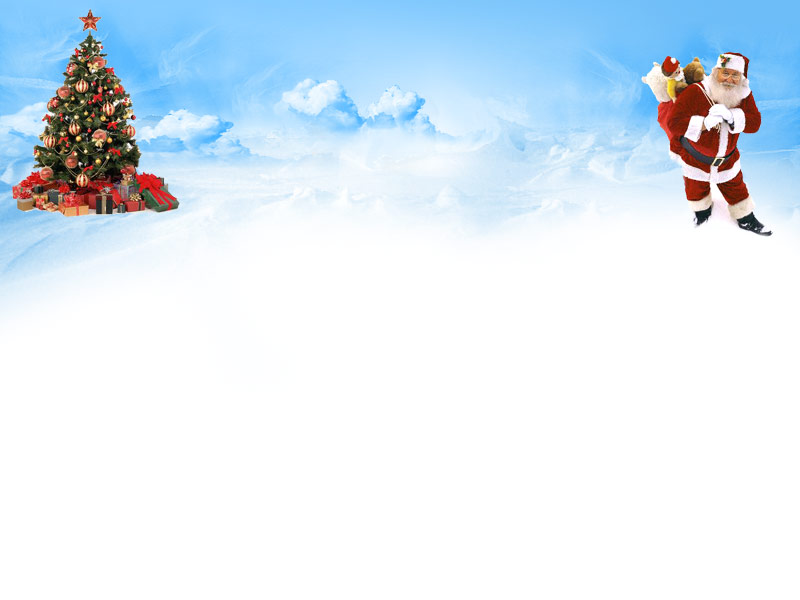 Не толкаться и не прыгать,
Быть культурными всегда!
По дорогам вам не бегать,
Там опасность есть всегда!
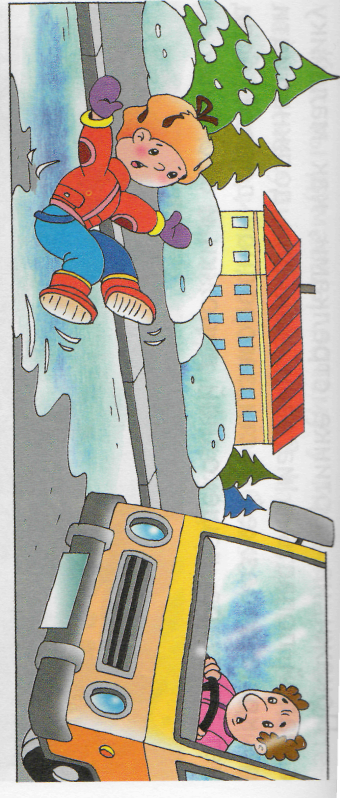 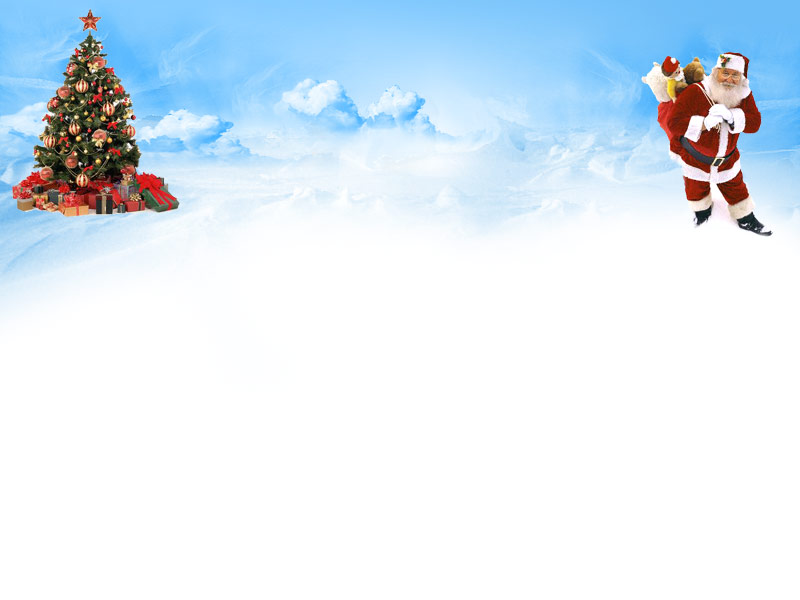 Опасность пятая:«Многолюдные места»
Если вы потерялись, обратитесь к полицейскому или охраннику, он поможет найти ваших близких.
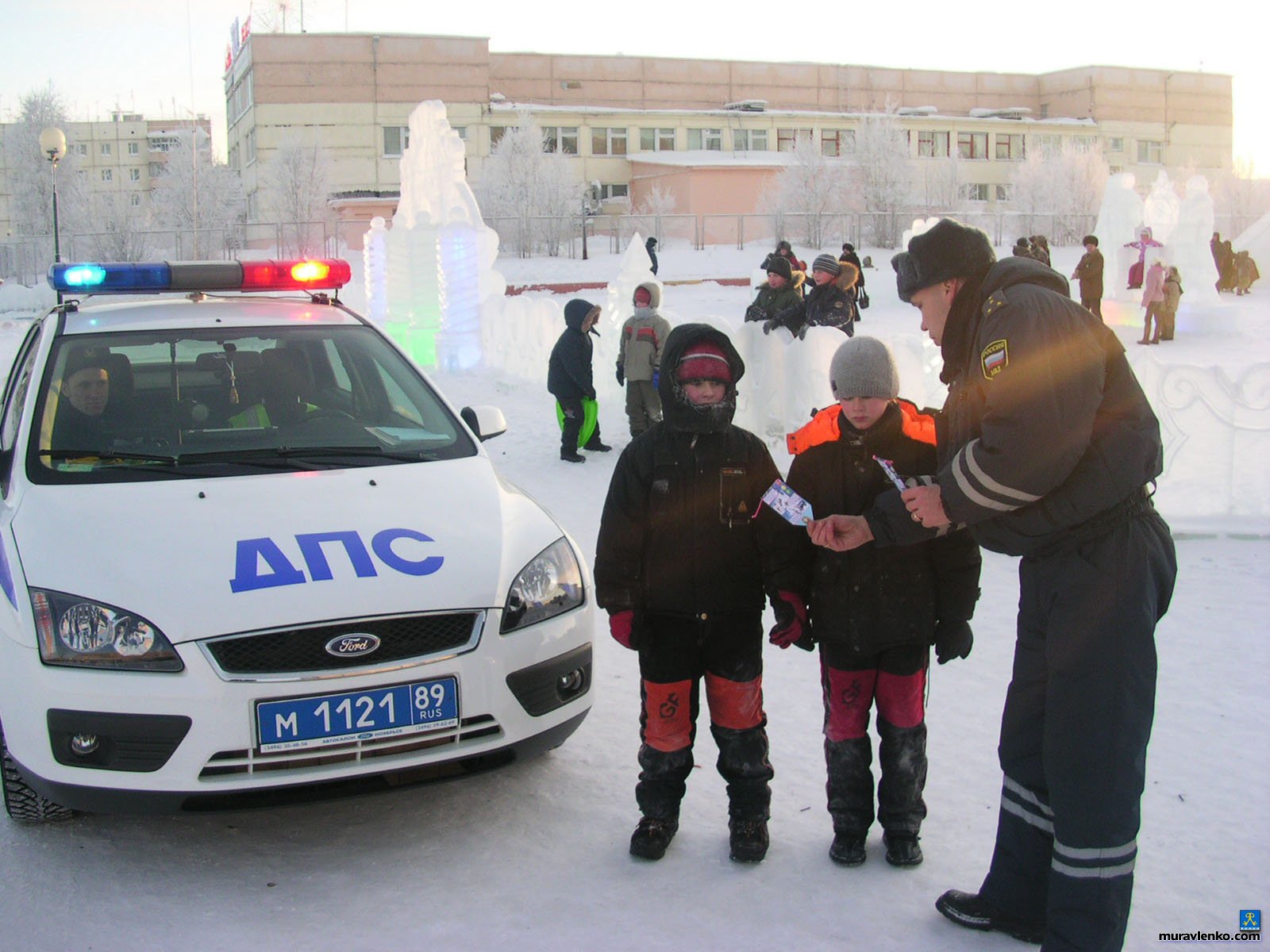 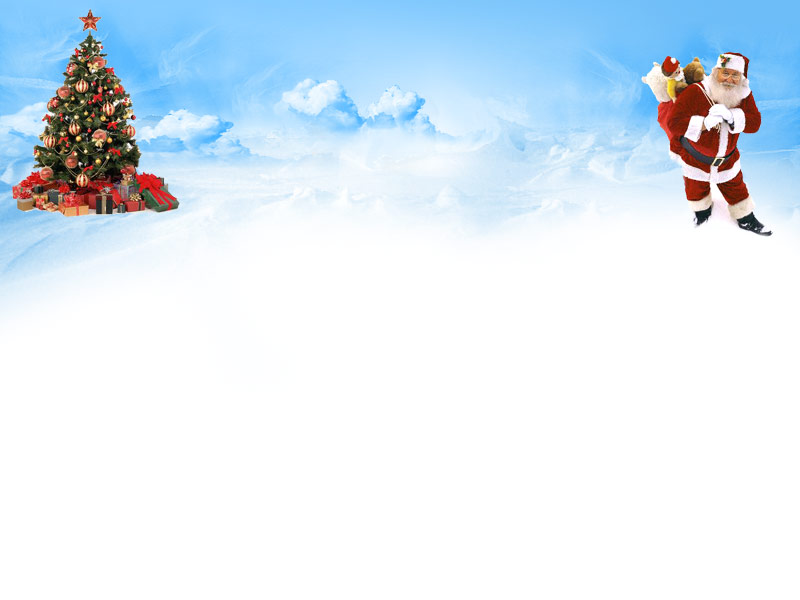 Опасность шестая:«Простудные заболевания»
Одевайтесь в соответствии с погодными условиями и температурой воздуха на улице, ограничьте время прогулки в зимнее время.
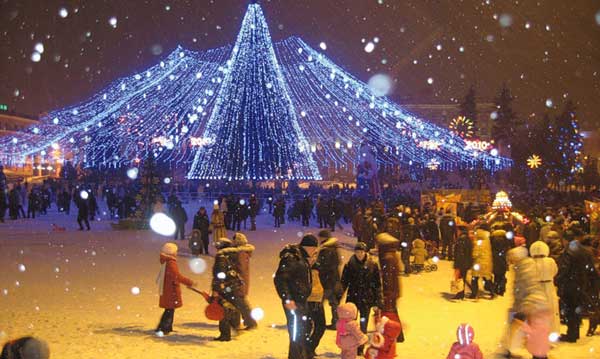 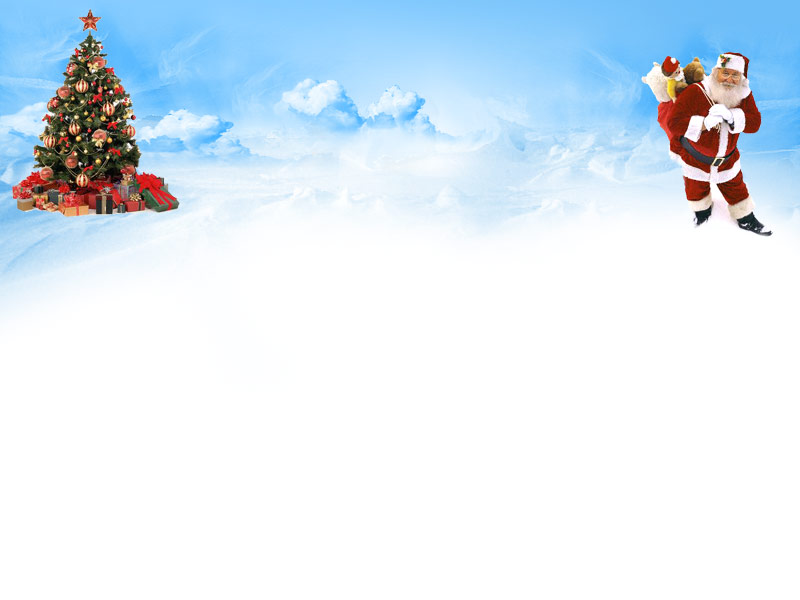 Можно много про опасность
В Новый год тут говорить,
Всем напомнить мы хотели,
Чтобы в праздник не забыть-
Фейерверки, свечи, ёлки,
И дорога, и салат,
Могут быть весьма опасны,
Люди правду говорят!
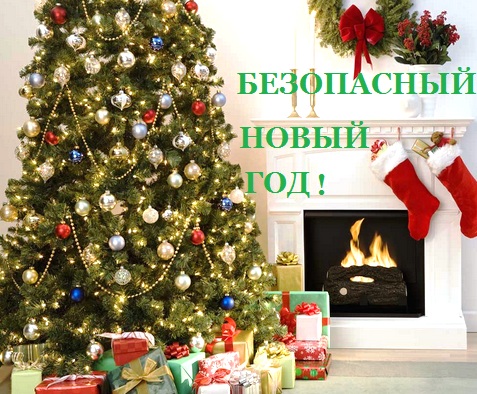